109-2  6th Grade           English
黃瓊慧 
Miss Huang
教材 Follow me 10
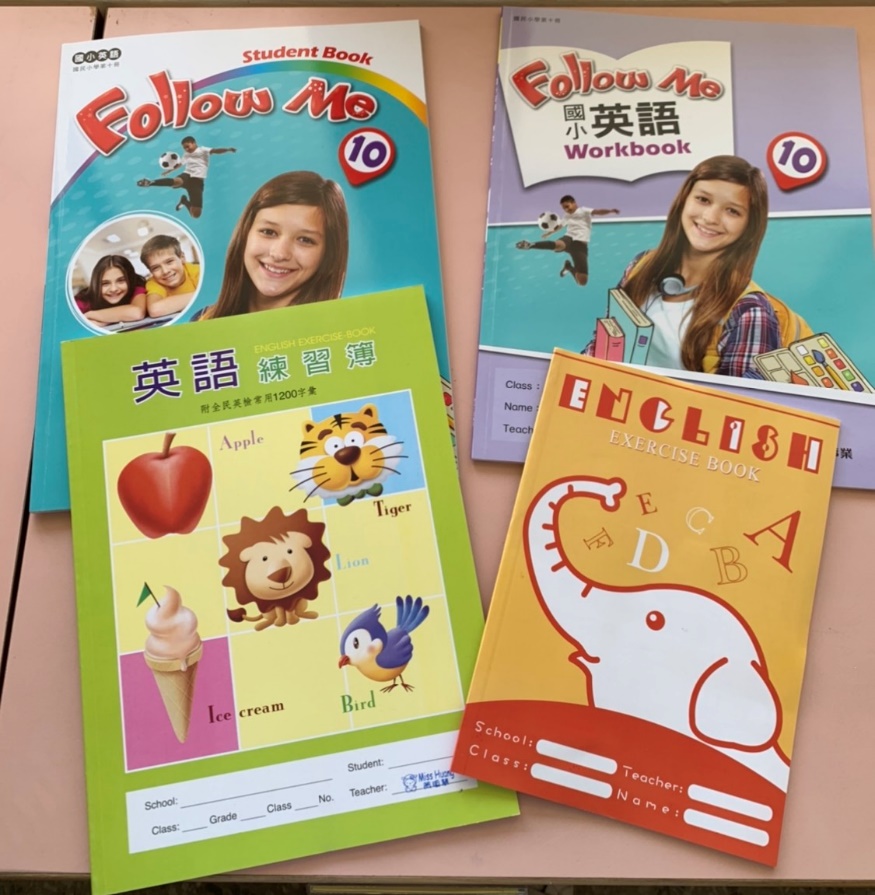 U1: Food
U2: Sports
U3: Plans
U4: Occupations
成績評量方式
課堂表現 10%


學用品
課堂參與團體合作
定期評量 40%

期中：4/22 (四)
Ｕ１-2, Review 1 

期末：6/2 (三)
Ｕ3-4, , Review 2
口說測驗 20%


字母拼讀、對話、問答、韻文、短文朗誦
平時成績 30%

作業簿
習作
學習單
測驗
活動
3
家長協助事項
掌握學習進度，預習+複習
‧　‧　‧
陪伴與共讀，播放CD
鼓勵與負責，作業／測驗
聯絡方式
聯絡簿
2596-5407  #818
 (週二、四、五，下午三~四點)
5
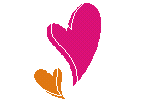 Thank you.